Makronutrienty
Zdroj E.
Materiál pro obnovu buněk.
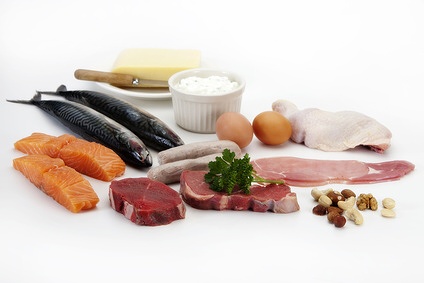 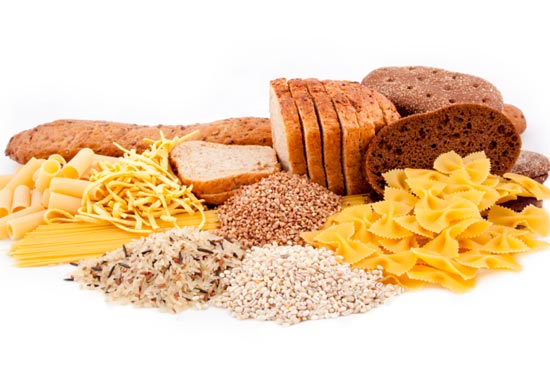 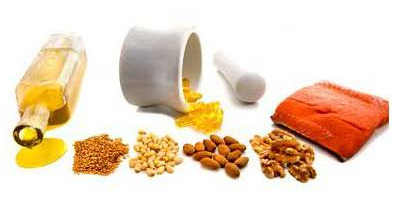 Sacharidy - Cukry
Nejdůležitější a nejpohotovější zdroj E.
Udržování krevní glykémie.
Jsou nejrychleji využitelné jakožto E substrát.
Potraviny na ně bohaté jsou často zdrojem esenciálních vitaminů.
Nestravitelné sacharidy působí příznivě na činnost střev.
Dělení sacharidů:
Monosacharidy – 1*6C
Oligosacharidy – 2-10*6C - Disacharidy – 2*6C
Polysacharidy - >10*6C
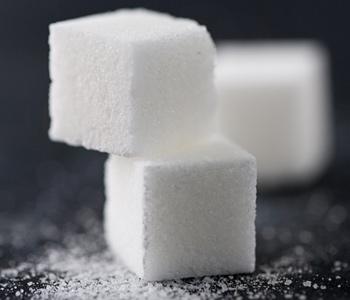 TriS – Rafinóza
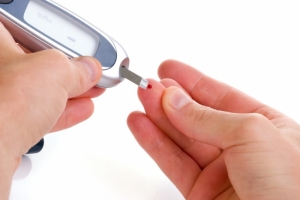 Glykémie
Hladina krevní glukózy.
3,3-5,5 mmol/l krve
Glykemický index potravin (GI) 0-100
Určuje, jak působí daná potravina na zvýšení hladiny glykémie.
Tabulka
Glykemická nálož potravin (GN)
Vyjadřuje skutečnou reakci glykémie na požití dané potraviny.
GN = GI*g Sacharidů/100
Energetická denzita potravin
„Hustota E ve 100 g potraviny“
Zásadní vliv na množství přijaté potravy a následný energetický příjem.




Nízká denzita – Vysoký objem	Delší trávení a tedy postupné uvolňování glukózy do krve	Stálejší hladina glykémie = Delší pocit nasycení.
Vysoká denzita – Nízký objem
Timing
Výživa před výkonem